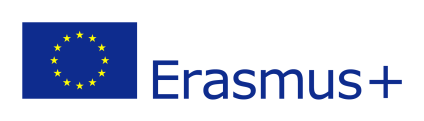 ERASMUS + KA1ENGLISH FOR TEACHERS (A2, B1)
Dublin
 28.02. – 05.03.
Ivana Tolušić – Lacković, prof.
Ova publikacija odražava isključivo stajalište autora publikacije i Komisija se ne može smatrati odgovornom prilikom uporabe informacija koje se u njoj nalaze.
Sufinancirano sredstvima programa Europske unije Erasmus+
1. dan
Upoznavanje s planom i programom tečaja
Predavanje o irskom obrazovnom sustavom profesorice Pauline Kelley
Uspoređivanje obrazovnih sustava profesora (iz 14 zemalja) s irskim obrazovnim sustavom
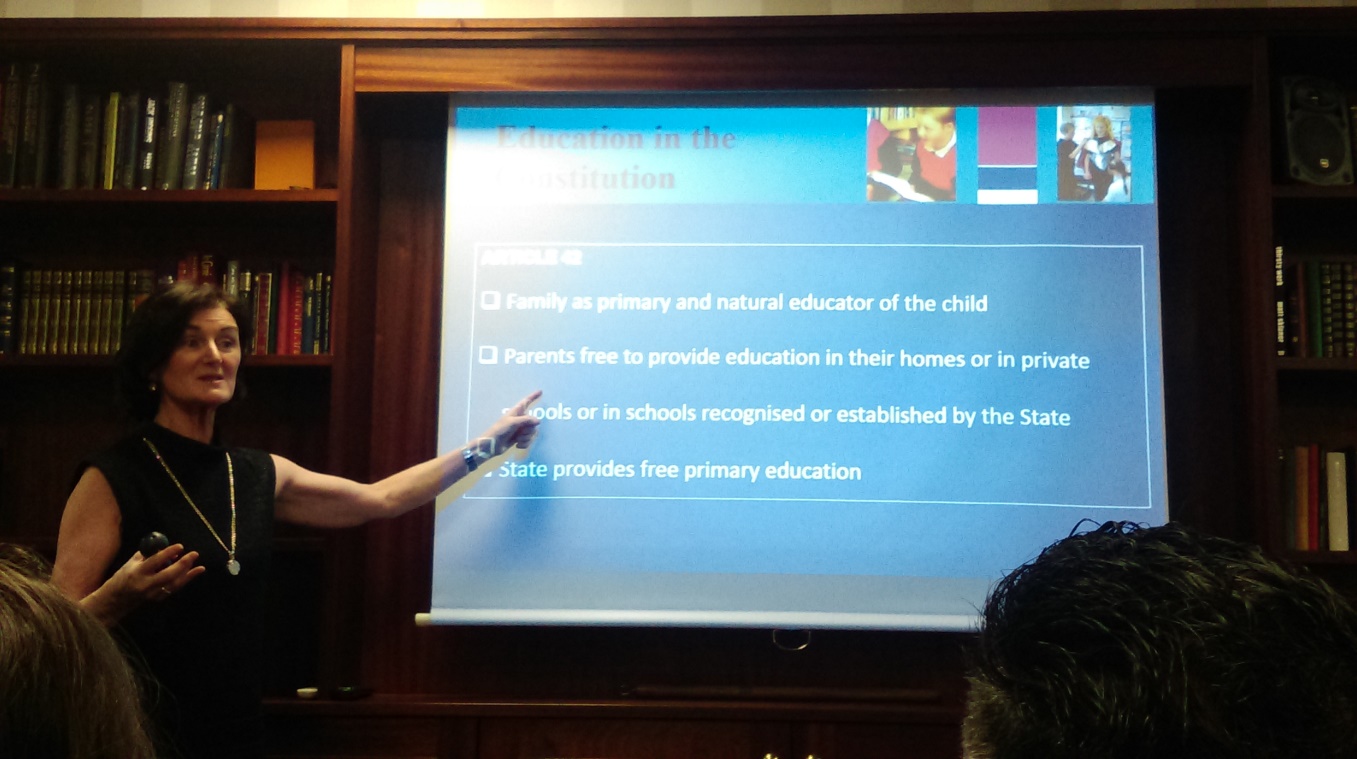 2. dan
Upoznavanje s nastavnicima tečaja Learning for teachers L level i mentorom Louisom Schmidtom
„All the world is a stage.“ (Shakespeare)
Važnost uporabe tehnologije i poznavanja modernih metoda nastave
Razgovor o problematičnim situacijama u razredu, u nastavi te u kontaktu s roditeljima.
Podjela nastavnika u radne skupine
Priprema za izvanučioničku nastavu  posjet Trinity Collegeu,najpoznatijem irskom sveučilištu, knjižnici The long room te upoznavanje s poznatom irskom srednjovjekovnom Biblijom  Book of Kells
My English class
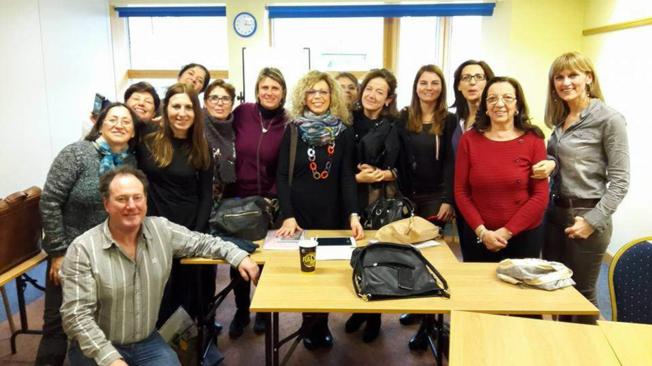 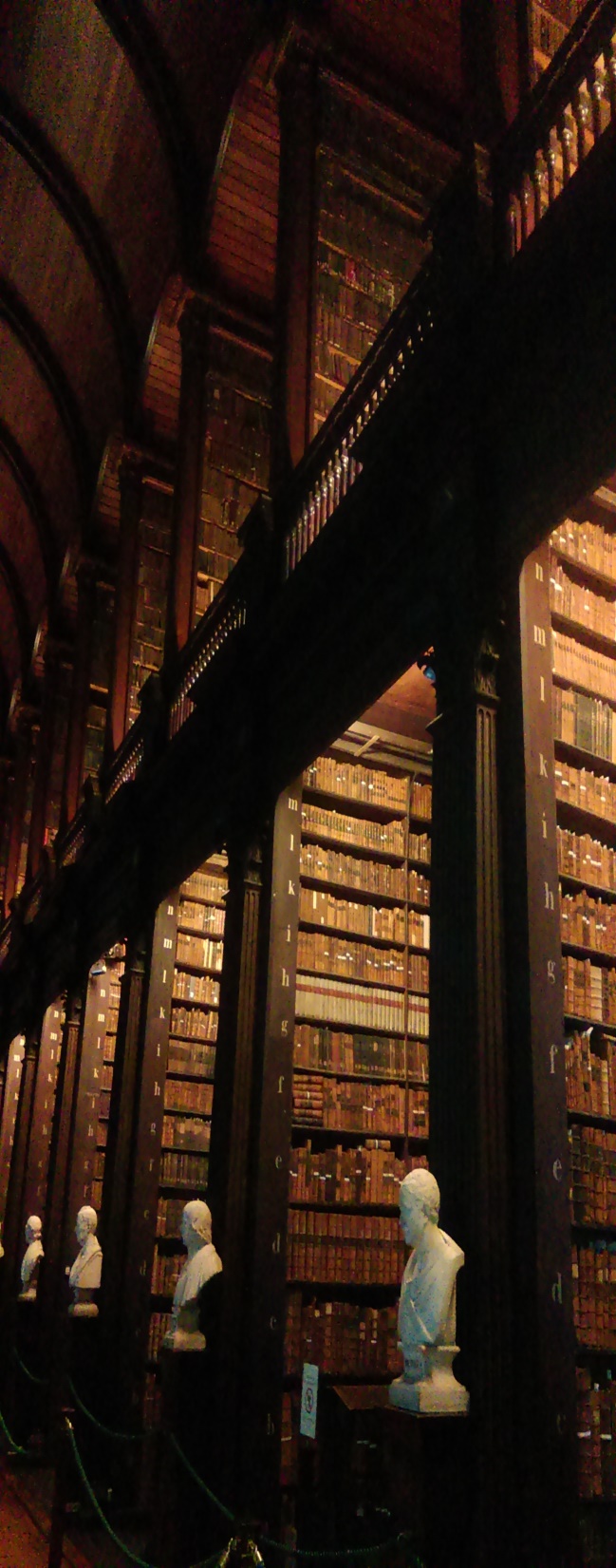 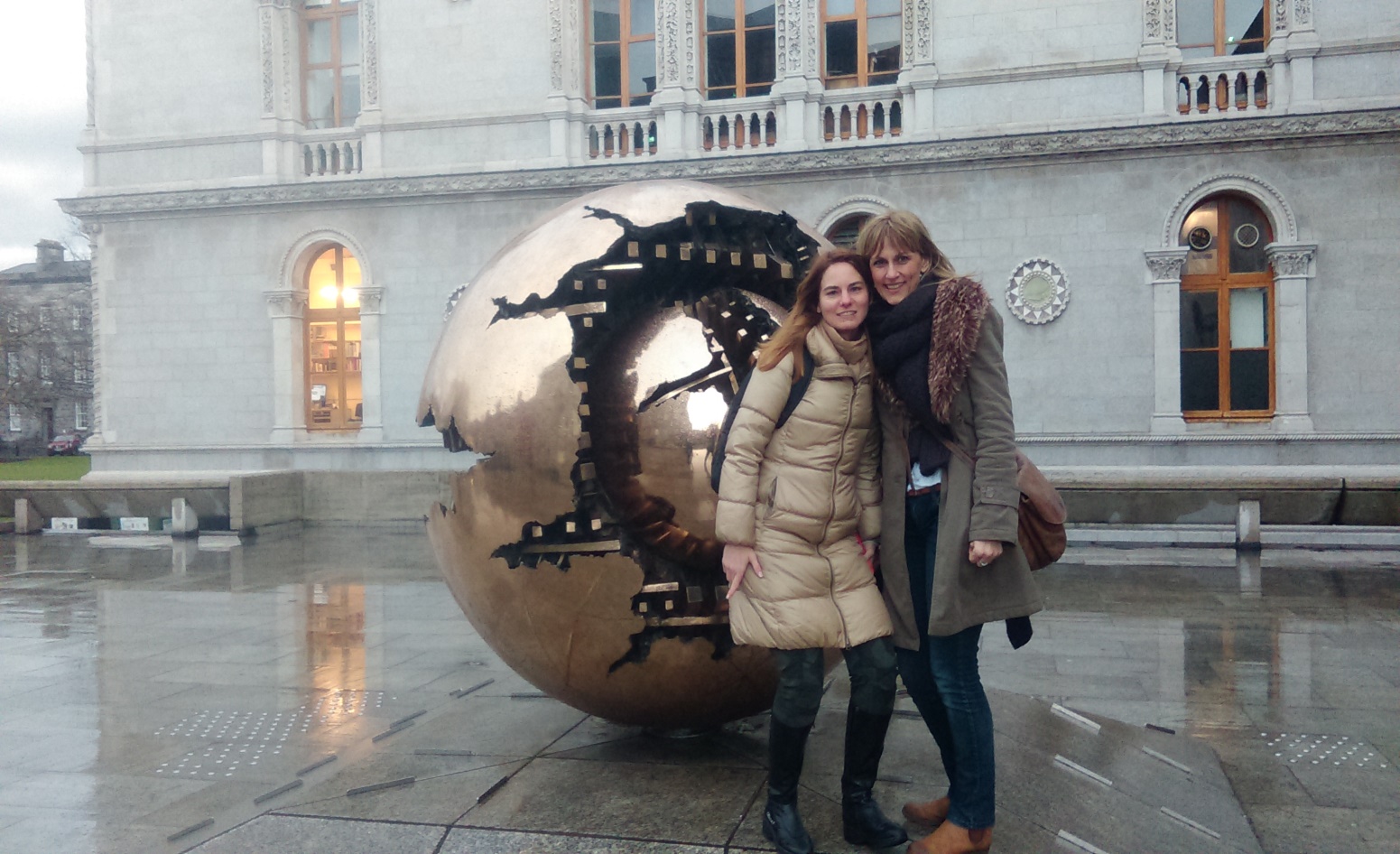 3. dan
Predavač Neil O’Sullivan  društvene mreže i različiti web alati u nastavi 
visuwords.com
https://www.google.com/culturalinstitute
photosforclass.com, pixabay.com
Language and writing  www.phrases.org.uk, www.onelook.com, dictionary.com
getkahoot.com
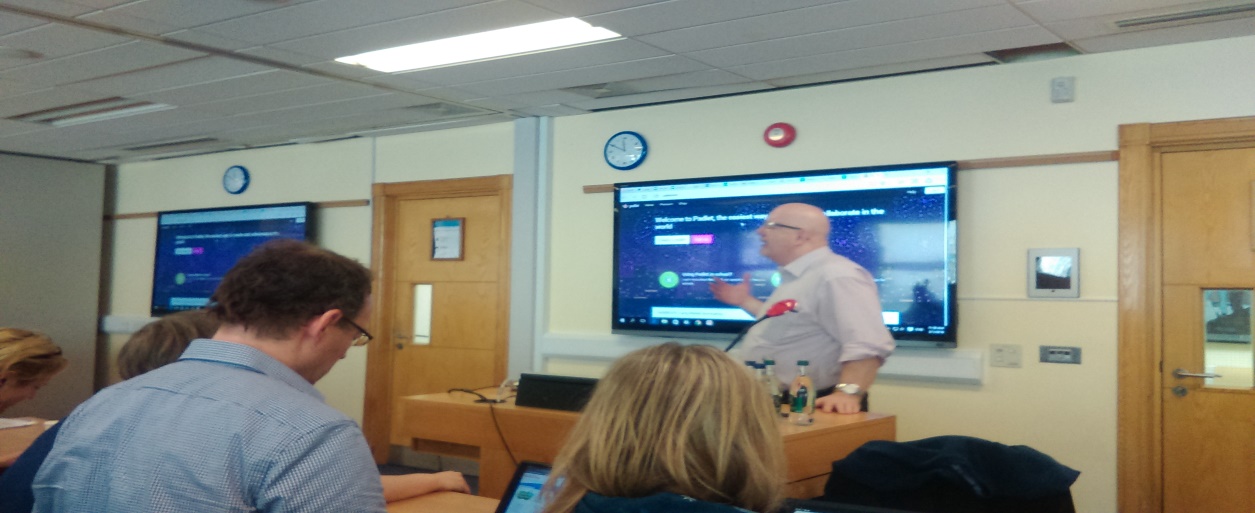 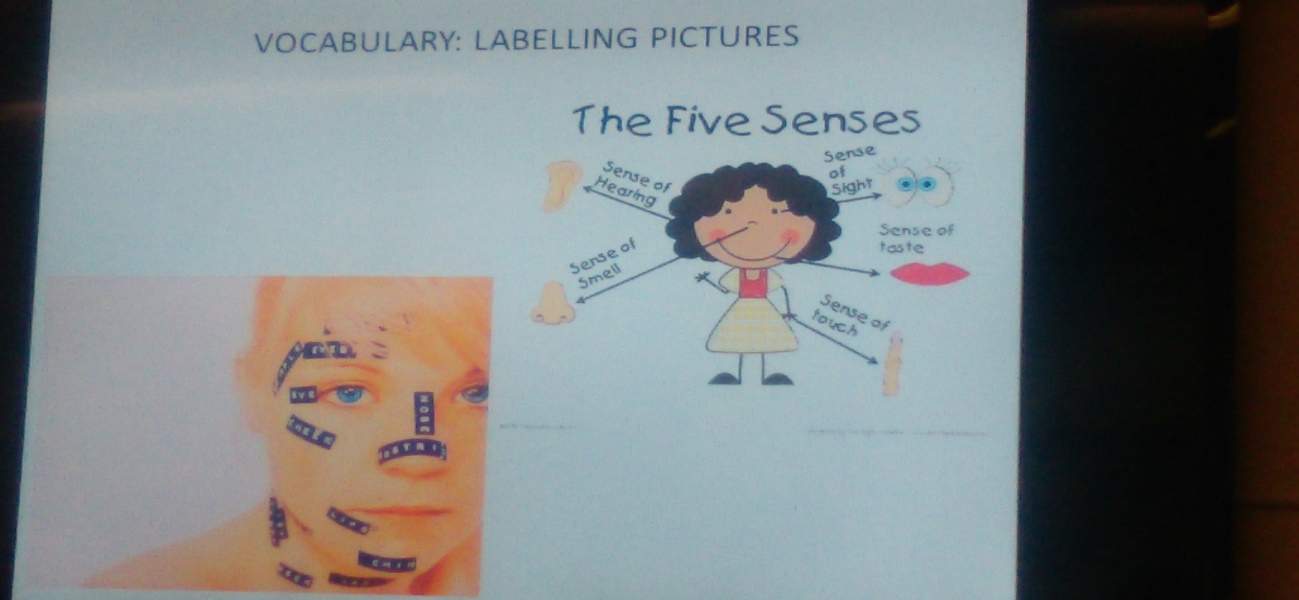 Posjet Arheološkom muzeju  Tara Brooch  keltski broš, 700 god.pr. Kr.
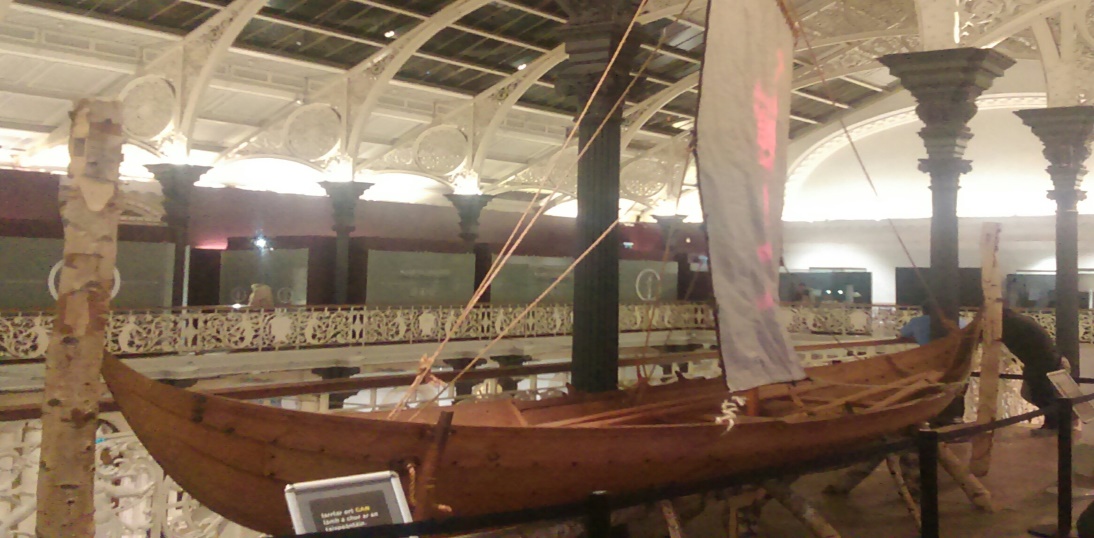 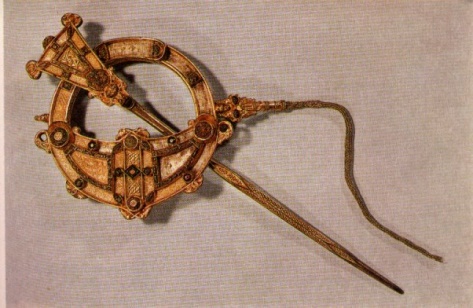 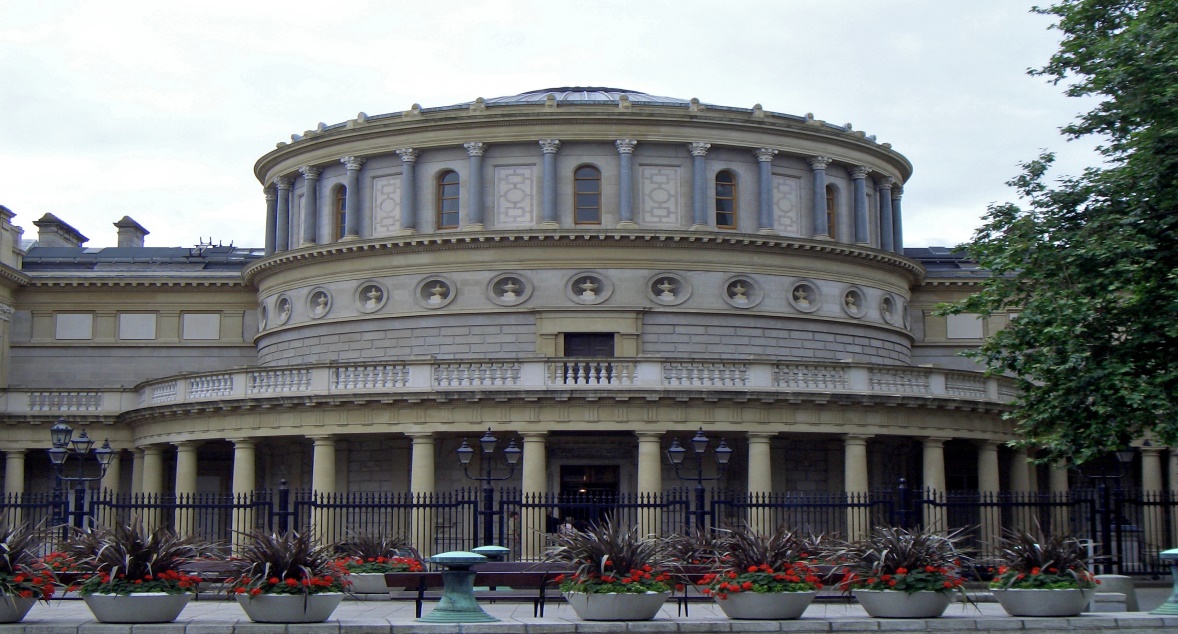 4. dan
Cjelodnevni izlet u Glendalough  irski nacionalni park
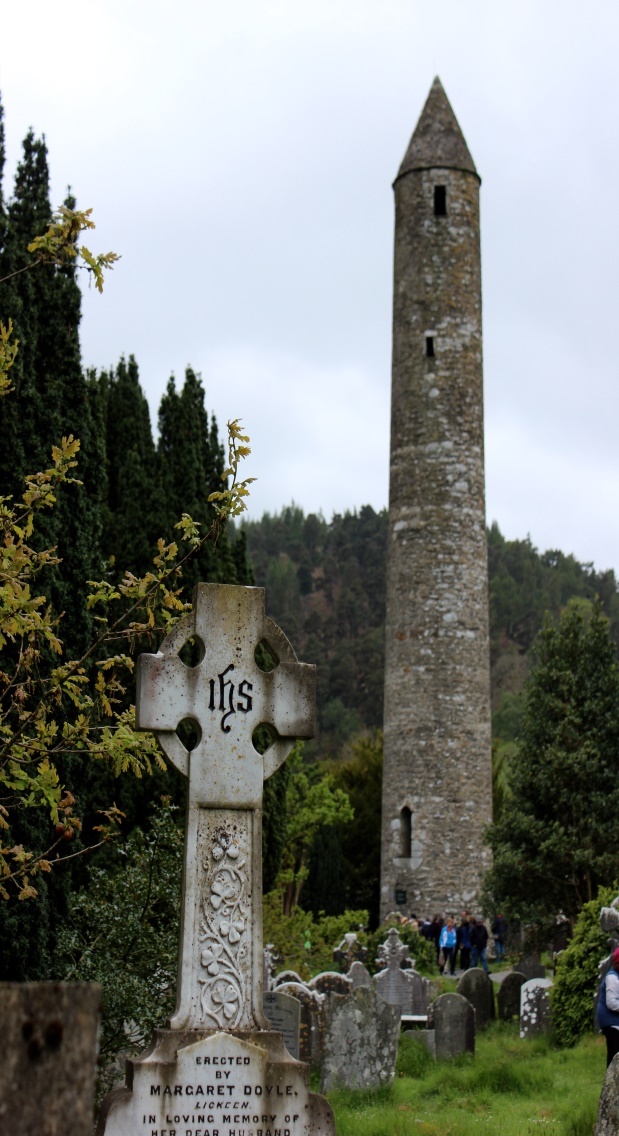 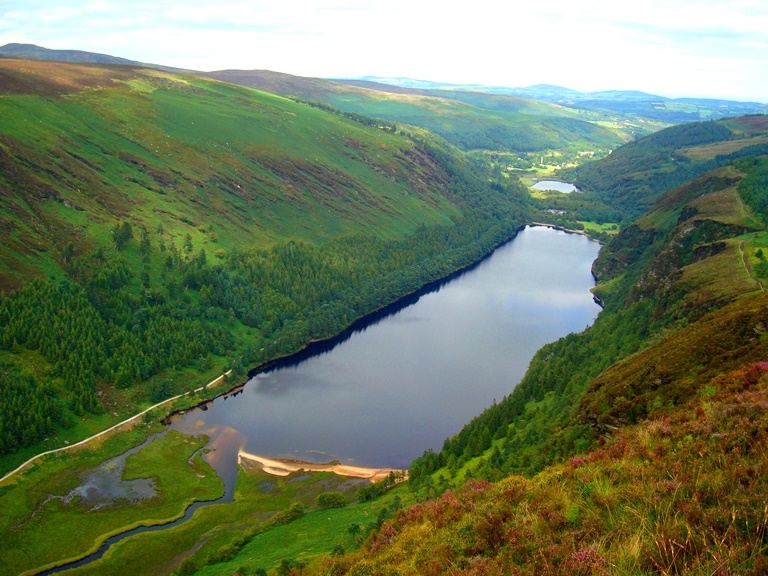 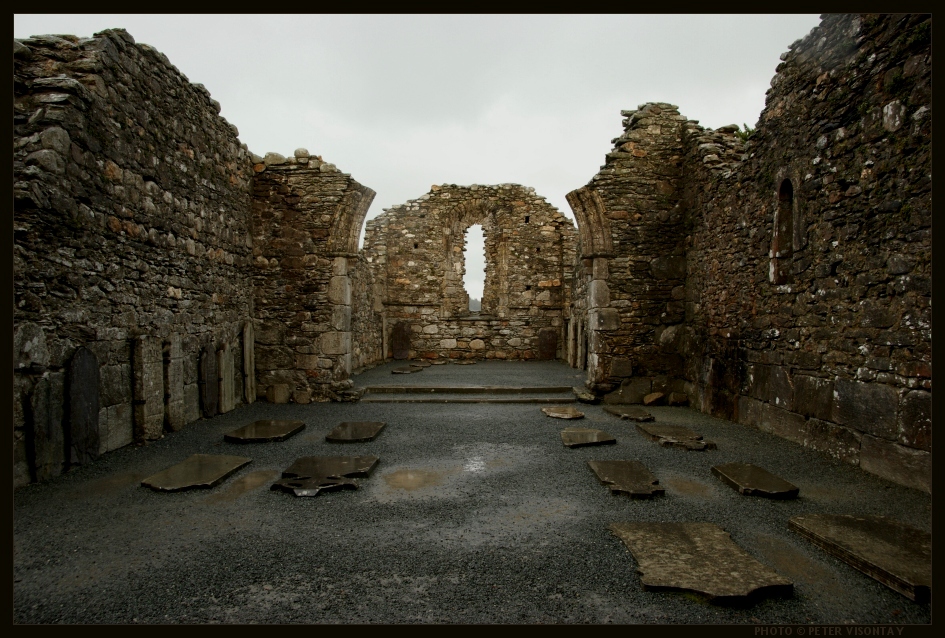 Izlet u Kilkenny  srednjovjekovni irski grad
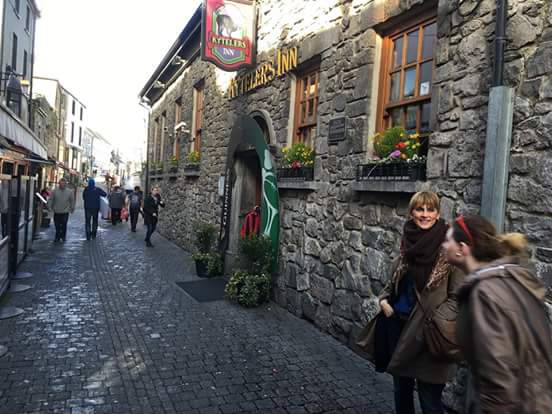 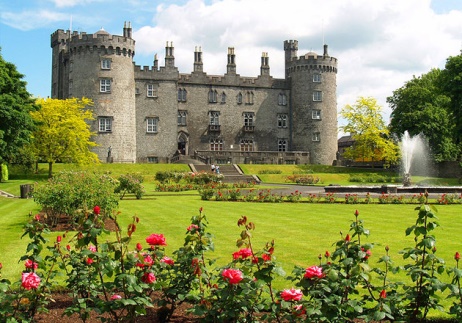 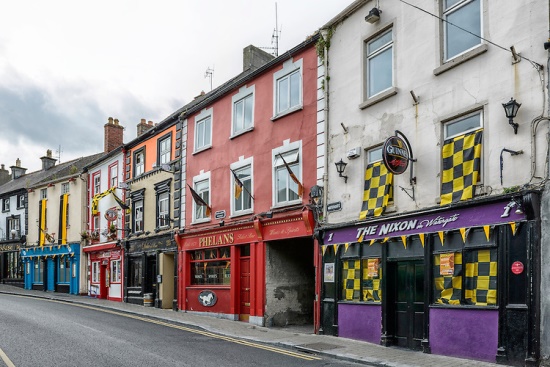 5.dan
Predavač Patrick   povijest Irske, državno ustrojstvo, engleska gramatika i jezik, usavršavanje jezičnih kompetencija, rad s nastavnim materijalima
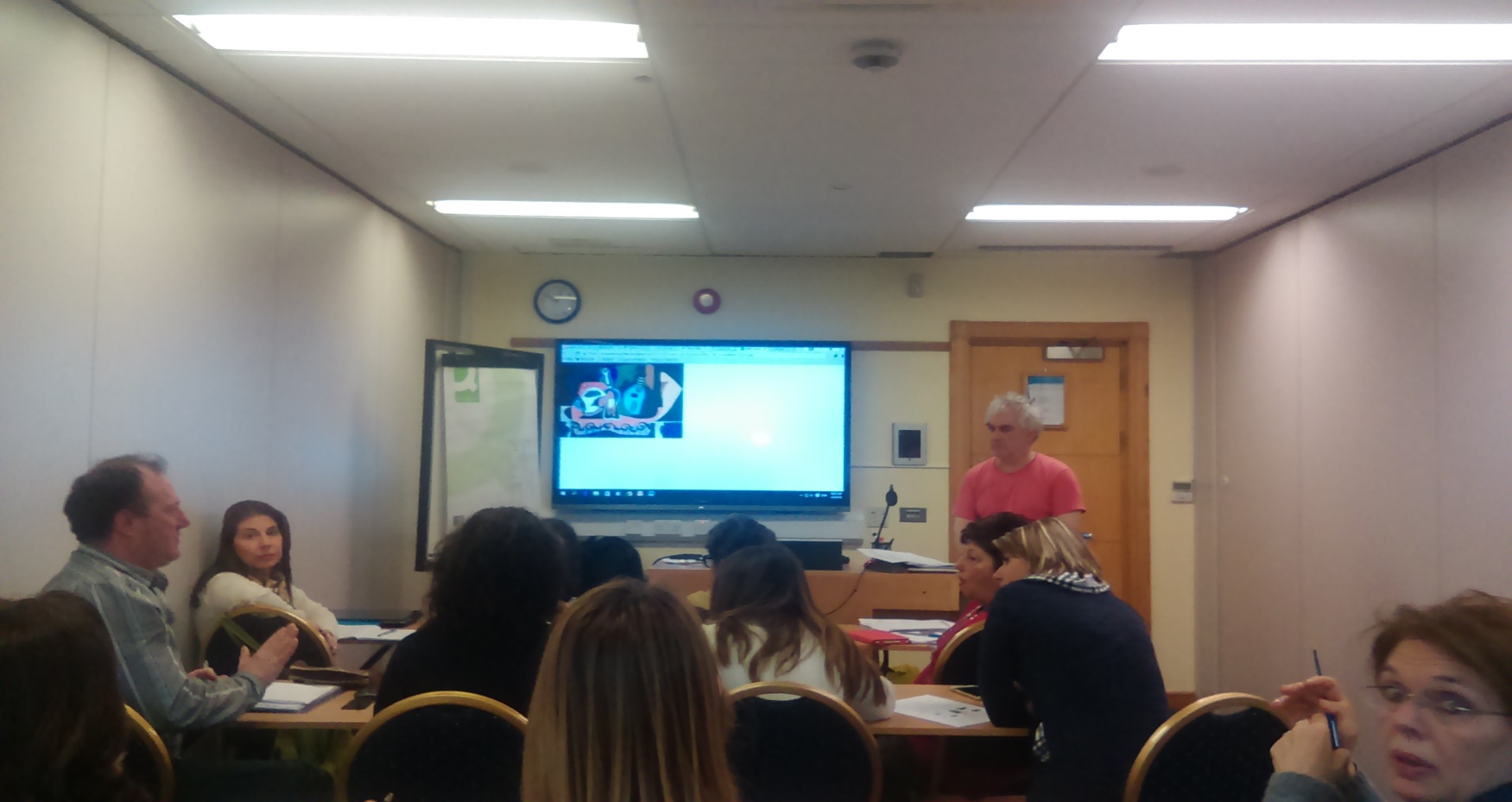 Posjet irskoj Umjetničkoj i nacionalnoj galeriji
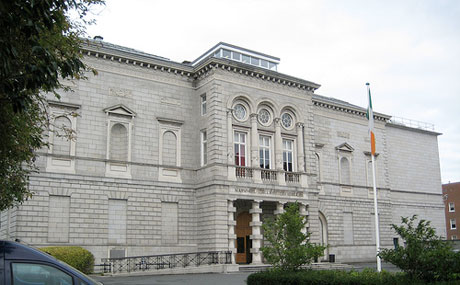 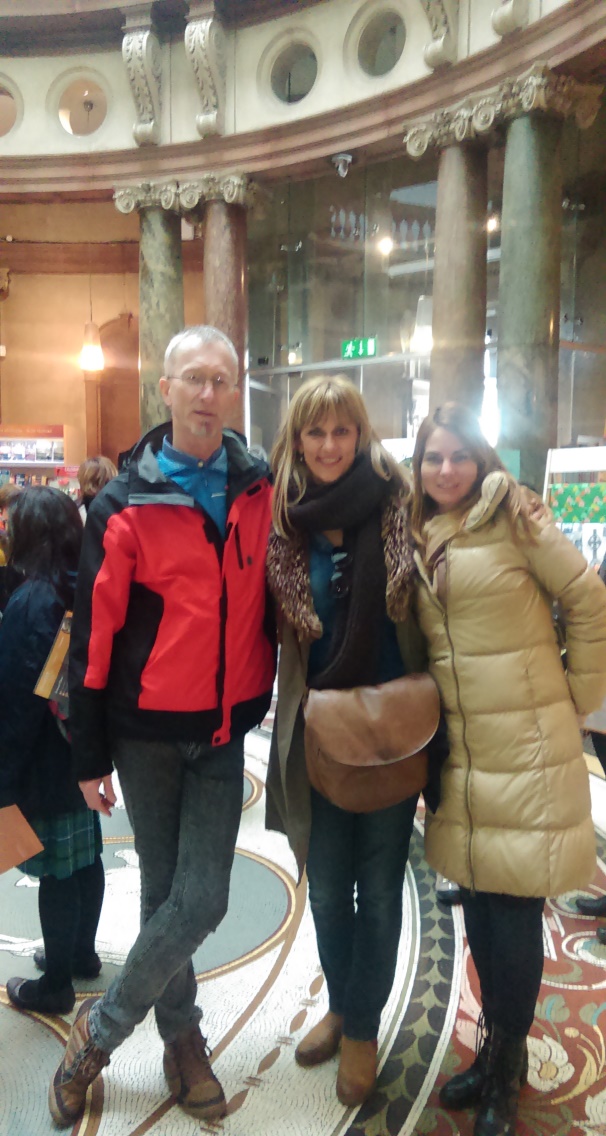 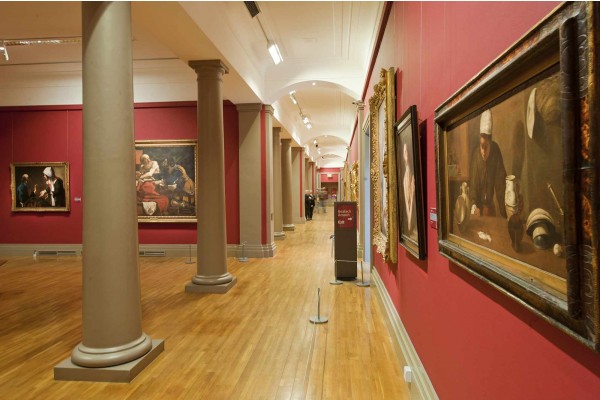 6. dan
Rad na poboljšanju jezičnih vještina
Razmjena usvojenih znanja i iskustava iz prakse
Rad u skupinama
Priprema za završno predavanje i izradu portfolia
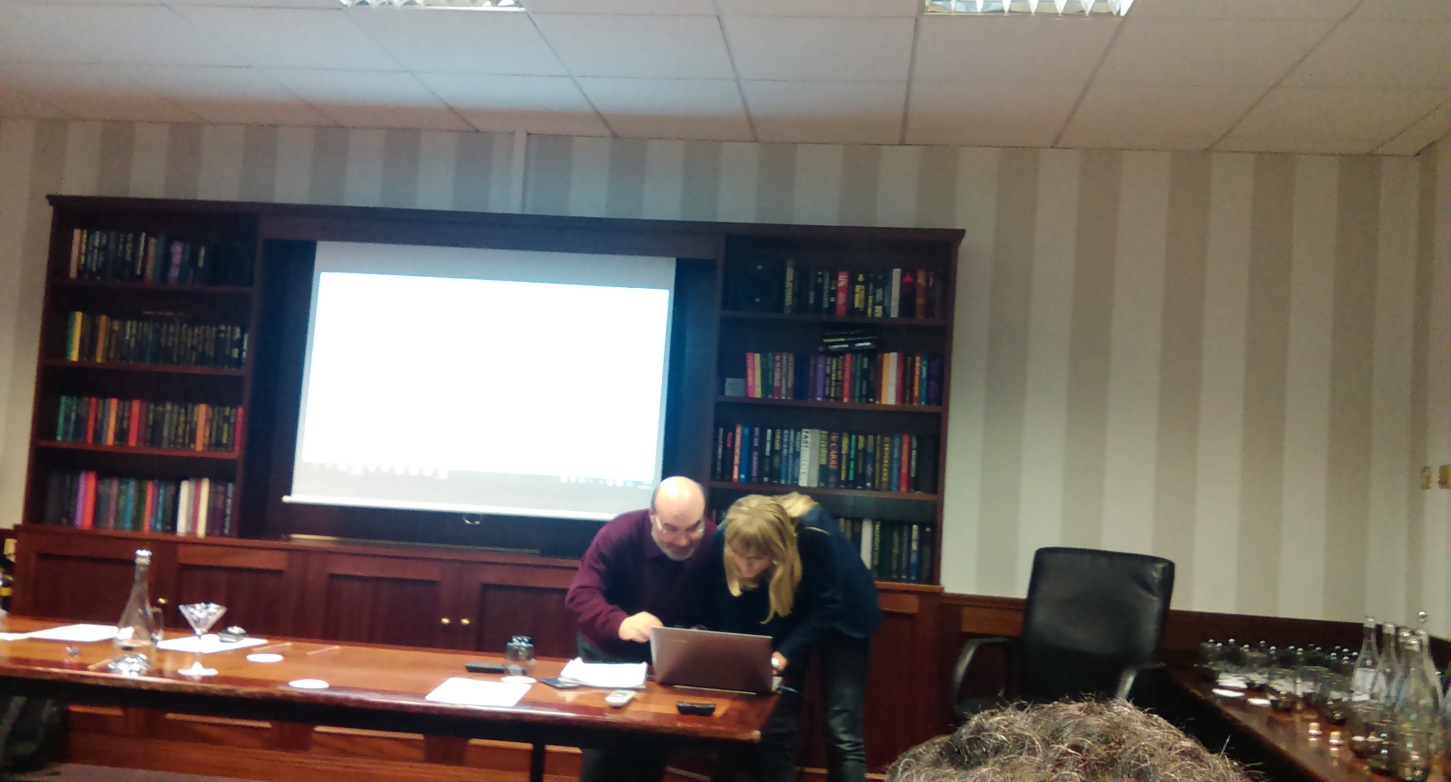 7. dan
Prezentacija portfolia u skupinama i pojedinačno
„Kako preživjeti promet u Dublinu?”
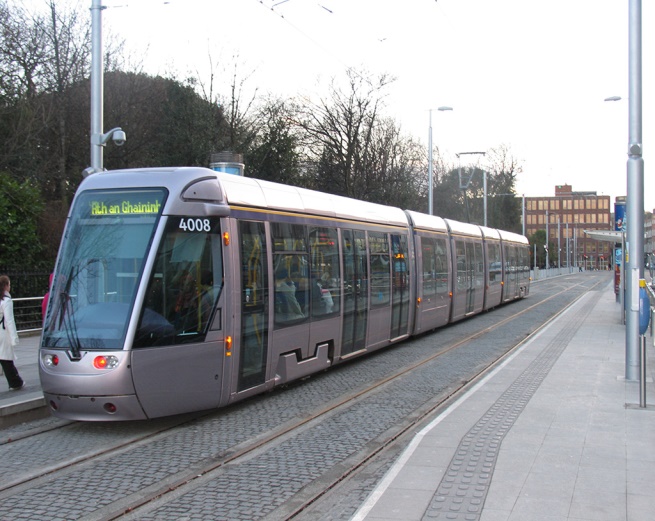 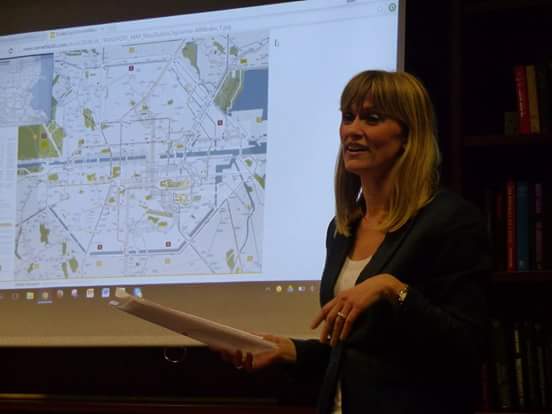 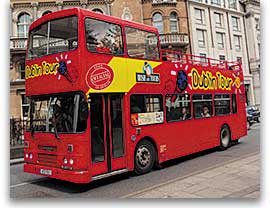 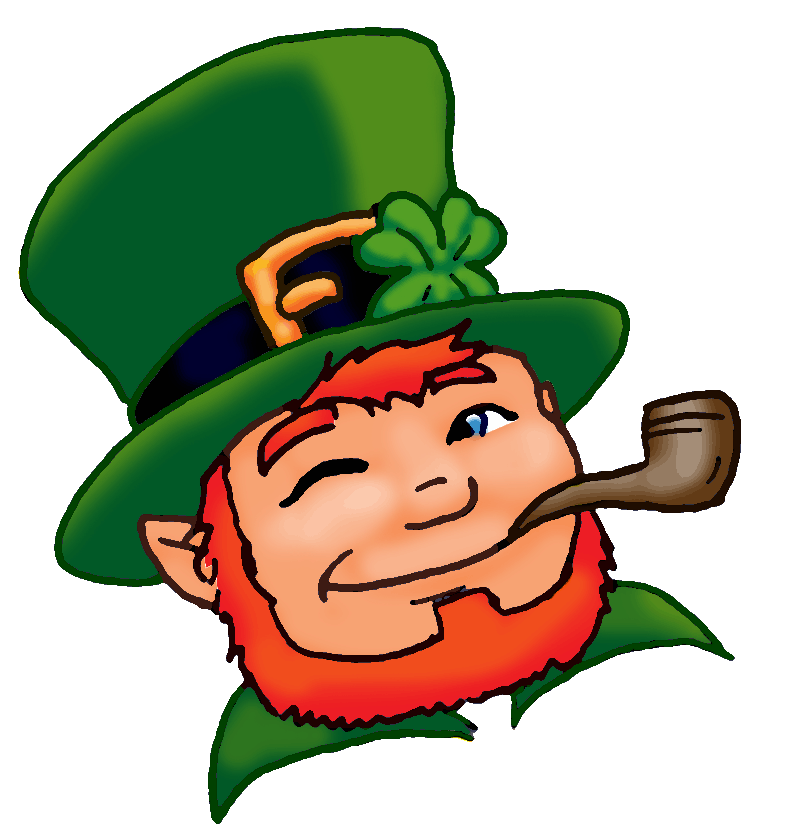 HVALA NA PAŽNJI! 